Herausforderung durch das Internet
Wissen Jugendlicher
und
Medienkompetenz
Prof. Dr. Bernd Schorb
Aneignung im Lebensraum Internet
Medienaneignung ist die subjektive Seite der Mediatisierung.

In Medien leben, diese  erleben und sie mit Leben füllen sind konkrete Leistungen der Subjekte.

Medienaneignung ist die Nutzung, Wahrnehmung, Bewertung und Verarbeitung von Medien durch handelnde Subjekte

Der Raum Internet, bestehend  aus einer Vielzahl von Räumen, erlaubt  in ‚idealer‘ Weise die Aneignung 

Die wichtigsten aktuell genutzten Räume sind die Social Networks.
Prof. Dr. Bernd Schorb
Information im Lebensraum Internet
Das Internet ist das Informationsmedium ob mobil oder stationär


			Nutzung des Handy
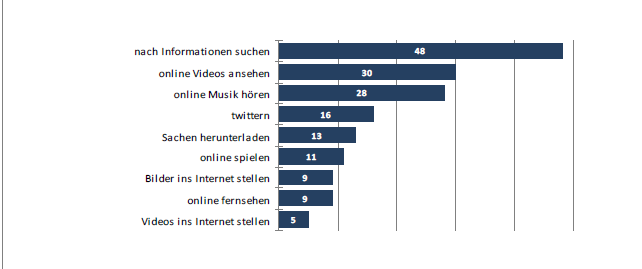 Prof. Dr. Bernd Schorb
Information im Lebensraum Internet
Der Informationsbegriff der Jugendlichen ist gebunden an die eigene Erfahrungswelt:


Er beinhaltet sowohl die extern gesetzten, wie die persönlich präferierten Inhalte
Prof. Dr. Bernd Schorb
Information im Lebensraum Internet
Prof. Dr. Bernd Schorb
Themen, über die Jugendliche informiert 
werden möchten
Themen, mit denen sich Jugendliche am meisten in den Medien beschäftigen
Handy/Computer/Internet
Musik (nicht: Downloads und Musikhören)
Filme/Fernsehsendungen
Zukunftsplanung: Ausbildung/Beruf
Umwelt/Natur/Klima
Krieg (z. B. auch Bürgerkrieg/Aufstände)/Frieden
Kinder-/Jugend-/Menschenrechte
Style/Mode
Liebe/Partnerschaft/Sexualität
Ernährung/Fitness
Spiele/Games
Lebensbedingungen von Kindern/Jugendlichen/Familien
Sport
Geschichte/Vergangenheit
Technik/Wissenschaft
Stars/Promis
Politik
Kunst/Theater
Wirtschaft/Finanzen/Arbeitsmarkt
Alkohol/Zigaretten/andere Drogen
Glaube/Religion
1
2
3
4
5
6
7
8
9
10
11
12
13
14
15
16
17
18
19
20
21
22
Musik (nicht: Downloads und Musikhören)
Handy/Computer/Internet
Spiele/Games
Sport
Style/Mode
Liebe/Partnerschaft/Sexualität
Filme/Fernsehsendungen
Stars/Promis
Zukunftsplanung: Ausbildung/Beruf
Technik/Wissenschaft

Politik
Geschichte/Vergangenheit
Ernährung/Fitness

Kunst/Theater
Alkohol/Zigaretten/andere Drogen


Wirtschaft/Finanzen/Arbeitsmarkt
Glaube/Religion
Information im Lebensraum Internet
Die Präferenzen der Themenwahl bestimmen sich subjektiv 

und trennen die Jugendlichen 

nach Alter und vor allem nach dem Geschlecht
Prof. Dr. Bernd Schorb
Information im Lebensraum Internet
Prof. Dr. Bernd Schorb
Information im Lebensraum Internet
Prof. Dr. Bernd Schorb
Information im Lebensraum Internet
Das Social Net ist der zentrale Informations- und Kommunikationsraum (nicht nur) der Jugendlichen
Prof. Dr. Bernd Schorb
Wissensraum Internet  Das Social Net
Prof. Dr. Bernd Schorb
Wissensraum Internet  Das Social Net
Prof. Dr. Bernd Schorb
Internet und Medienkompetenz
Das Internet leben heißt in der Regel innerhalb des jeweils vorgegebenen Rahmens die vorhandenen Räume zu gestalten – inhaltlich positiv wie negativ.

Die Aneignung der technische und inhaltlichen Informationen die das Netz bietet, kann auch zur Gestaltung eigener Räume führen, deren Inhalte und Rahmen nicht durch die dominanten Anbieter des Netzes vorgegeben sind.

Im Kontext  der aktuellen Gestaltung des individuellen Lebensraumes bietet das Netz insbesondere im Bereich der Unterhaltung Möglichkeiten der Ausgestaltung eigener Kleinräume.
Prof. Dr. Bernd Schorb
Medienkompetenz
Voraussetzungen der selbstbestimmten Gestaltung des Internets sind:

Auf  Seiten von Staat und Gesellschaft 

Die Sicherung der informationellen Selbstbestimmung der Bürger


Und


Auf Seiten der Menschen

Der pädagogisch unterstütze Erwerb von Medienkompetenz
Prof. Dr. Bernd Schorb
Medienkompetenz
Medienkompetenz integriert und verzahnt:


Wissen und Reflexion über die Medienwelt 


mit dem selbstbestimmten Gebrauch von Medien 
zur Artikulation und Partizipation 


Ergebnis ist die fortgeschriebene eigen- und sozialverantwortliche Positionierung zur jeweils aktuellen Medienwelt.
Prof. Dr. Bernd Schorb
Medienkompetenz
Wissen
Bewerten
Funktionswissen
Strukturwissen
ethisch-kritische Reflexion
kognitive Analyse
Orientierungswissen
Medienpartizipation
Mediennutzung
Mediengestaltung
Handeln
Prof. Dr. Bernd Schorb
Medienkompetenz
Wissen
Bewerten
Funktionswissen
Strukturwissen
ethisch-kritische Reflexion
kognitive Analyse
Orientierungswissen
Medienpartizipation
Mediennutzung
Mediengestaltung
Handeln
Prof. Dr. Bernd Schorb
Medienkompetenz
Funktionswissen
Funktionswissen umfasst die instrumentell-qualifikatorischen Fertigkeiten, die dem Umgang mit Medien als Hard- und Software vorausgesetzt sind.
z.B.: Fähigkeit, ein Computerprogramm zu installieren, eine Kamera zu bedienen, einen digitalen Film zu schneiden, Daten  hoch- und runterladen
Prof. Dr. Bernd Schorb
Medienkompetenz
Wissen
Bewerten
Funktionswissen
Strukturwissen
ethisch-kritische Reflexion
kognitive Analyse
Orientierungswissen
Medienpartizipation
Mediennutzung
Mediengestaltung
Handeln
Prof. Dr. Bernd Schorb
Medienkompetenz
Strukturwissen
Strukturwissen bezieht sich auf den Komplex heutiger Mediensysteme, auf den Einblick in das Zusammenspiel der Medien, die Mediennetze ihre Beschaffenheit, ihre Akteure und vor allem die Verwobenheit und Bedeutung der vielfältigen über die Medien transportierten Inhalte.
z.B.: Kennen crossmedialer Vermarktungsstrategien; Kennen globaler, lokaler, politischer und ökonomischer Interessen, die Strukturen gestalten
Prof. Dr. Bernd Schorb
Medienkompetenz
Wissen
Bewerten
ethisch-kritische Reflexion
kognitive Analyse
Funktionswissen
Strukturwissen
Orientierungswissen
Medienpartizipation
Mediennutzung
Mediengestaltung
Handeln
Prof. Dr. Bernd Schorb
Medienkompetenz
Ethisch-kritische Reflexion
Ethisch-kritische Reflexion ermöglicht sowohl den Genuss als auch die die begründete Ablehnung der medialen Angebote auf der Basis eines bereits qualifizierenden Orientierungswissens
z.B.: Reflexion des subjektiven und gesellschaftlichen Wertes von Informationen bei verschiedenen Portalen von Youtube bis Wikipedia; Wahrnehmung und Kontrolle des eigenen Medienverhaltens und seiner Folgen
Prof. Dr. Bernd Schorb
Medienkompetenz
Wissen
Bewerten
Funktionswissen
Strukturwissen
ethisch-kritische Reflexion
kognitive Analyse
Orientierungswissen
Medienpartizipation
Mediennutzung
Mediengestaltung
Handeln
Prof. Dr. Bernd Schorb
Medienkompetenz
Kognitive Analyse
Kognitive Analyse befasst sich mit der gesellschaftlichen Einbettung der Medien, auf der Basis eines bereits qualifizierenden Orientierungs-wissen. Gemeinsam mit der ethisch-kritischen Reflexion bildet die kognitive Analyse die Grundlage für die Medienbewertung.
z.B.: Analyse von Verweisstrukturen und den dahinter stehenden Interessen; Differenzierung zwischen Besitzer und Betreiber von Netzwerkplattformen und der Folgen für das Netzangebot; Erzeugen und Verfolgen von ‚Datenspuren‘
Prof. Dr. Bernd Schorb
Medienkompetenz
Wissen
Bewerten
Funktionswissen
Strukturwissen
ethisch-kritische Reflexion
kognitive Analyse
Orientierungswissen
Medienpartizipation
Mediennutzung
Mediengestaltung
Handeln
Prof. Dr. Bernd Schorb
Medienkompetenz
Orientierungswissen
Orientierungswissen verbindet die Wissensdimension mit der Bewer-tungsdimension. Es gibt den Subjekten die Grundlage, ihre je eigene Position zu finden innerhalb eines Medienensembles voller Chancen und Zwänge.
z.B.: Historische, ethische und politische Einsichten und Kenntnisse der Technologie, Politik und  Ökonomie der Medien; Erarbeitung von Handlungsimperativen einer eigensinnigen und sozial verantwort-lichen Medienaneignung
Prof. Dr. Bernd Schorb
Medienkompetenz
Wissen
Bewerten
Funktionswissen
Strukturwissen
ethisch-kritische Reflexion
kognitive Analyse
Orientierungswissen
Medienpartizipation
Mediennutzung
Mediengestaltung
Handeln
Prof. Dr. Bernd Schorb
Medienkompetenz
Medienpartizipation
Vermögen, mittels Kommunikation als Austauschhandeln zwischen Menschen an der Gestaltung der menschlichen Gemeinschaft mitzu-wirken beziehungsweise an der medial gestalteten gesellschaftlichen Informations- und Kommunikationswelt zu partizipieren.
z.B.: Veröffentlichung eigener und kollektiver Positionen;  Mitgestaltung der Netzrealität in Netzwerken, Plattformen, Blogs …
Prof. Dr. Bernd Schorb
Medienkompetenz
Wissen
Bewerten
Funktionswissen
Strukturwissen
ethisch-kritische Reflexion
kognitive Analyse
Orientierungswissen
Medienpartizipation
Mediennutzung
Mediengestaltung
Handeln
Prof. Dr. Bernd Schorb
Medienkompetenz
Mediennutzung
Er- und Bearbeitung von Gegenstandsbereichen sozialer Realität mit Hilfe von Medien, also der selbsttätigen Umgang mit Medien und deren Nutzung als Instrumente der Kommunikation.
z.B.: Bewusster Einsatz der Kommunikationsmöglichkeiten von E-Mail, Netzwerkplattformen, Foren, etc.; zielgerechte Wahl oder Verweige-rung medialer Angebote
Prof. Dr. Bernd Schorb
Medienkompetenz
Funktionswissen
Strukturwissen
ethisch-kritische Reflexion
kognitive Analyse
Orientierungswissen
Medienpartizipation
Mediennutzung
Mediengestaltung
Handeln
Prof. Dr. Bernd Schorb
Medienkompetenz
Mediengestaltung
Gestaltung, also Herstellung und Bearbeitung, von Medien-produkten im gesellschaftlichen Kontext.
z.B.: Verwendung der Ikonografie des Netzes; Gestaltung von auditiven, visuellen und schriftlichen unter ästhetischen und inhaltlichen Kriterien
Prof. Dr. Bernd Schorb
Vielen Dank für Ihre 
Aufmerksamkeit!